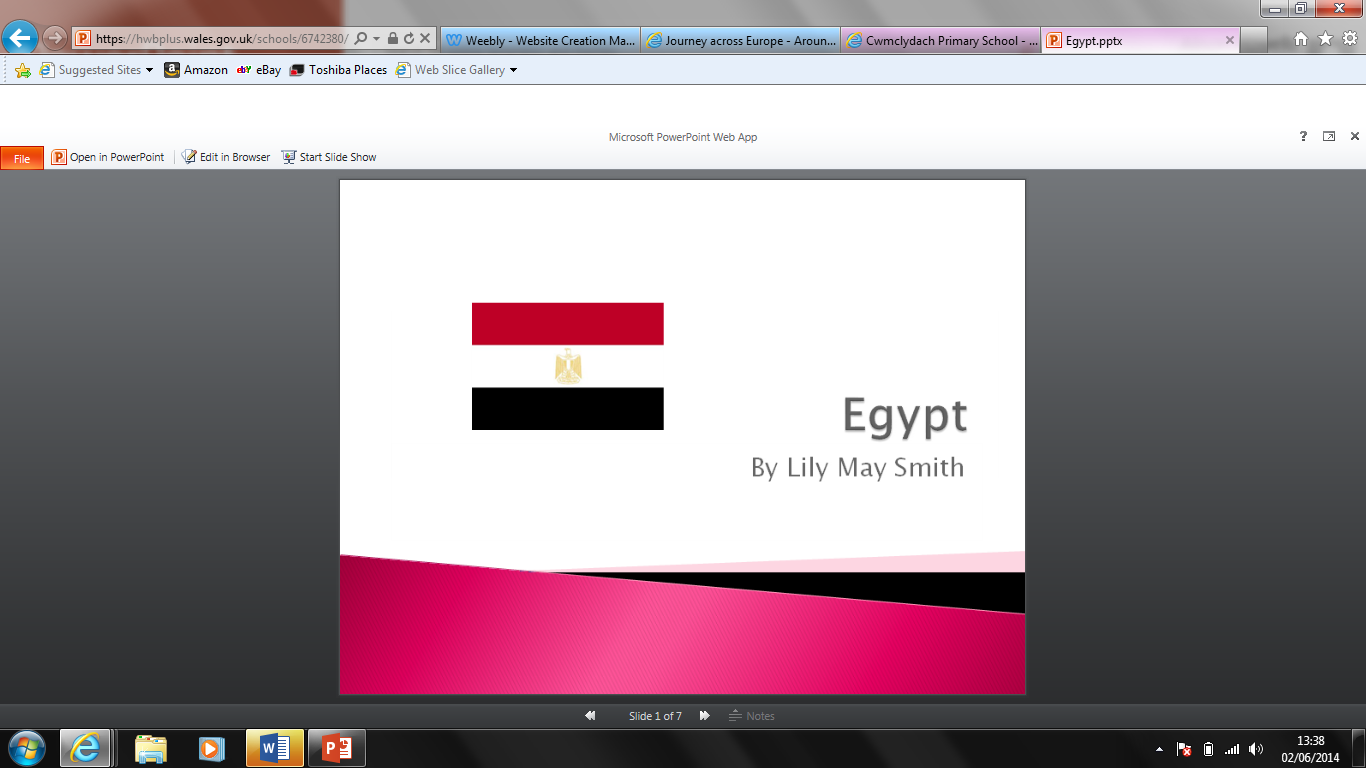 By LS
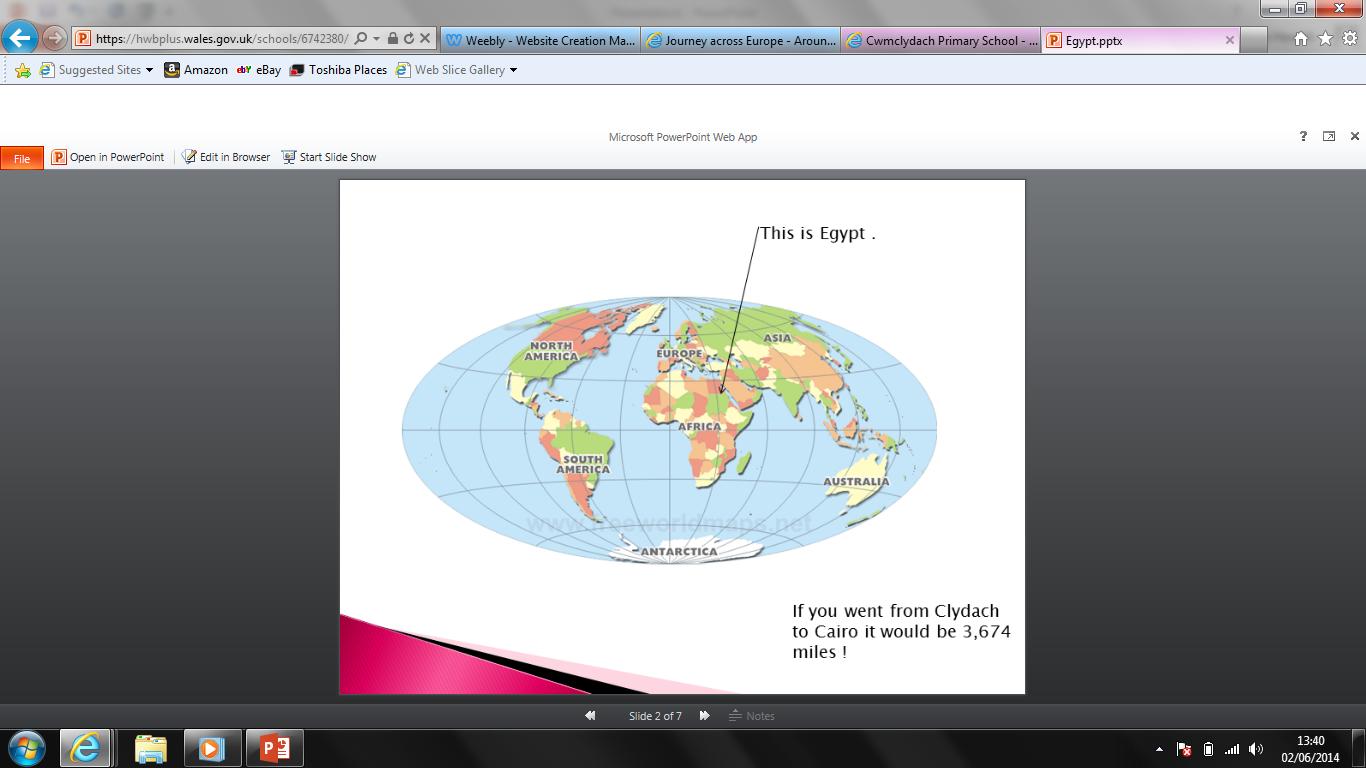 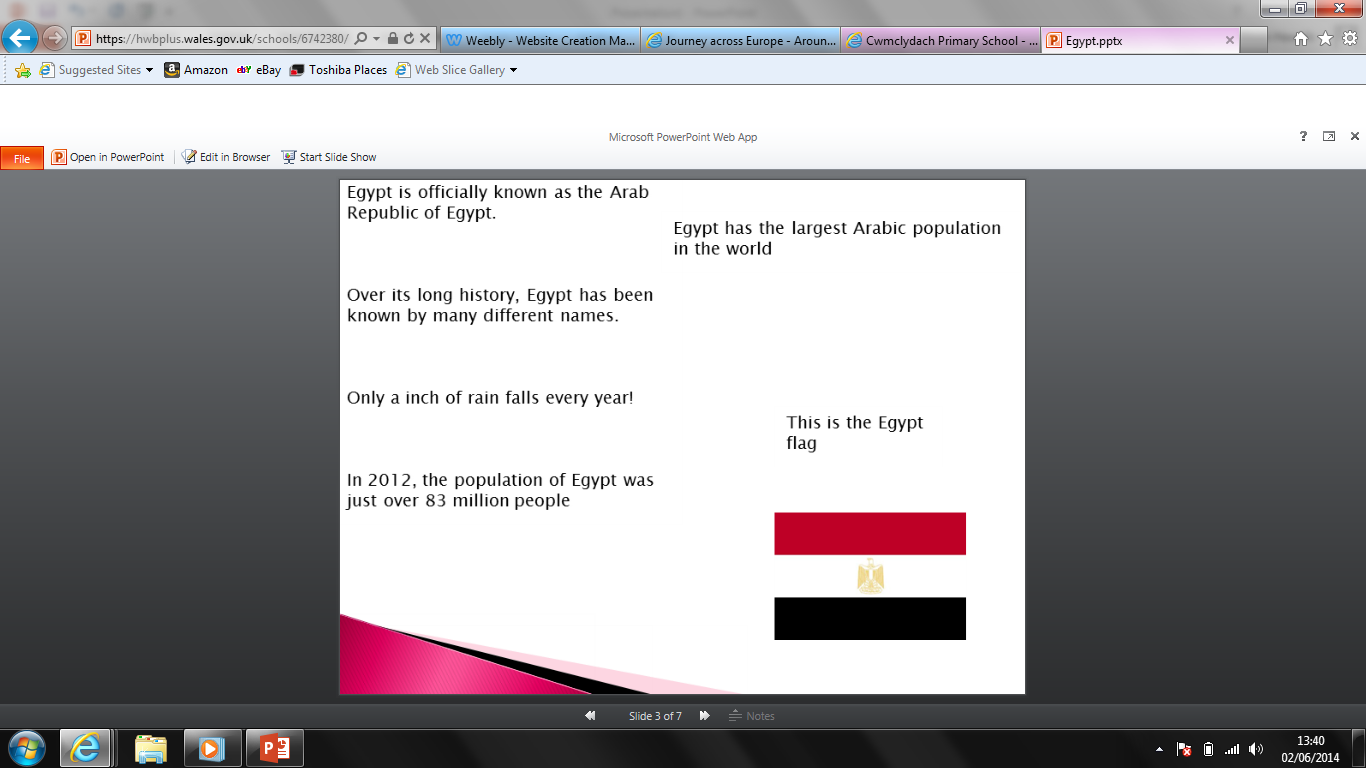 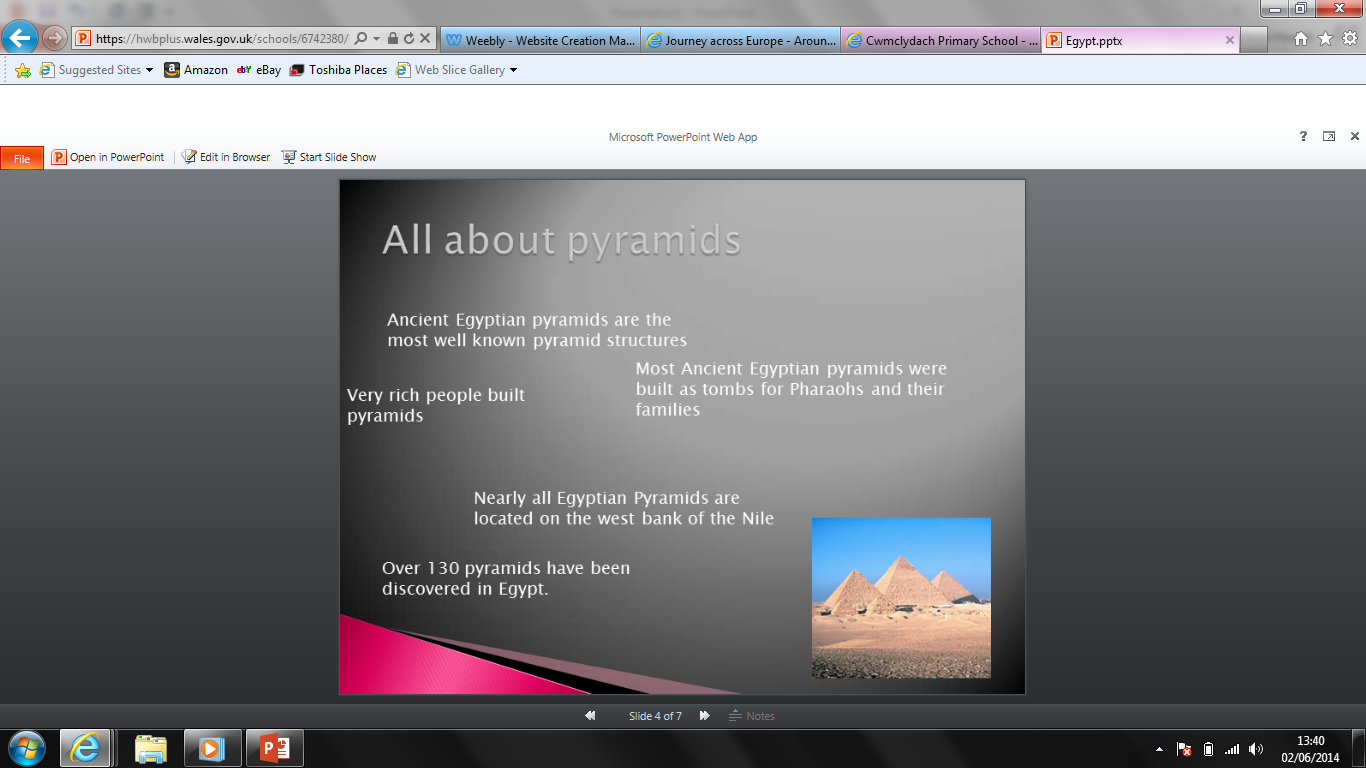 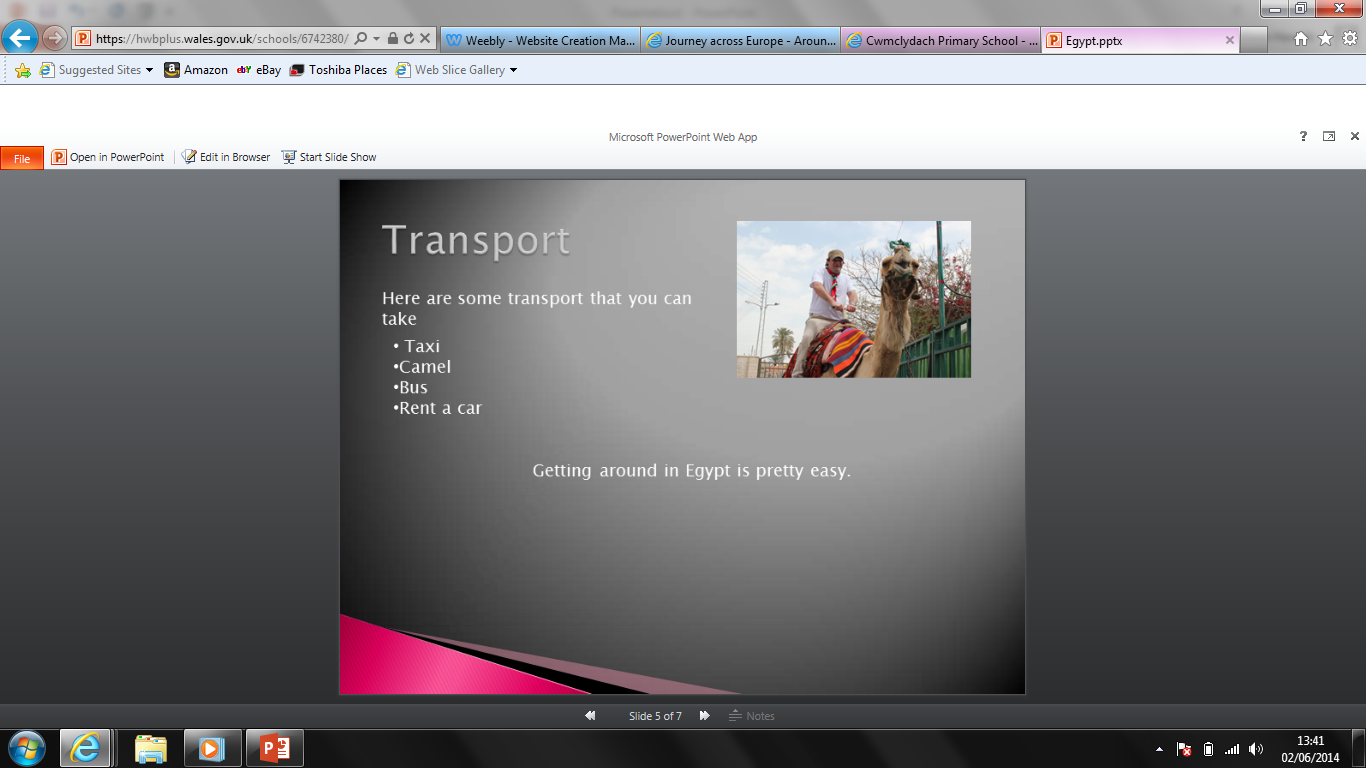 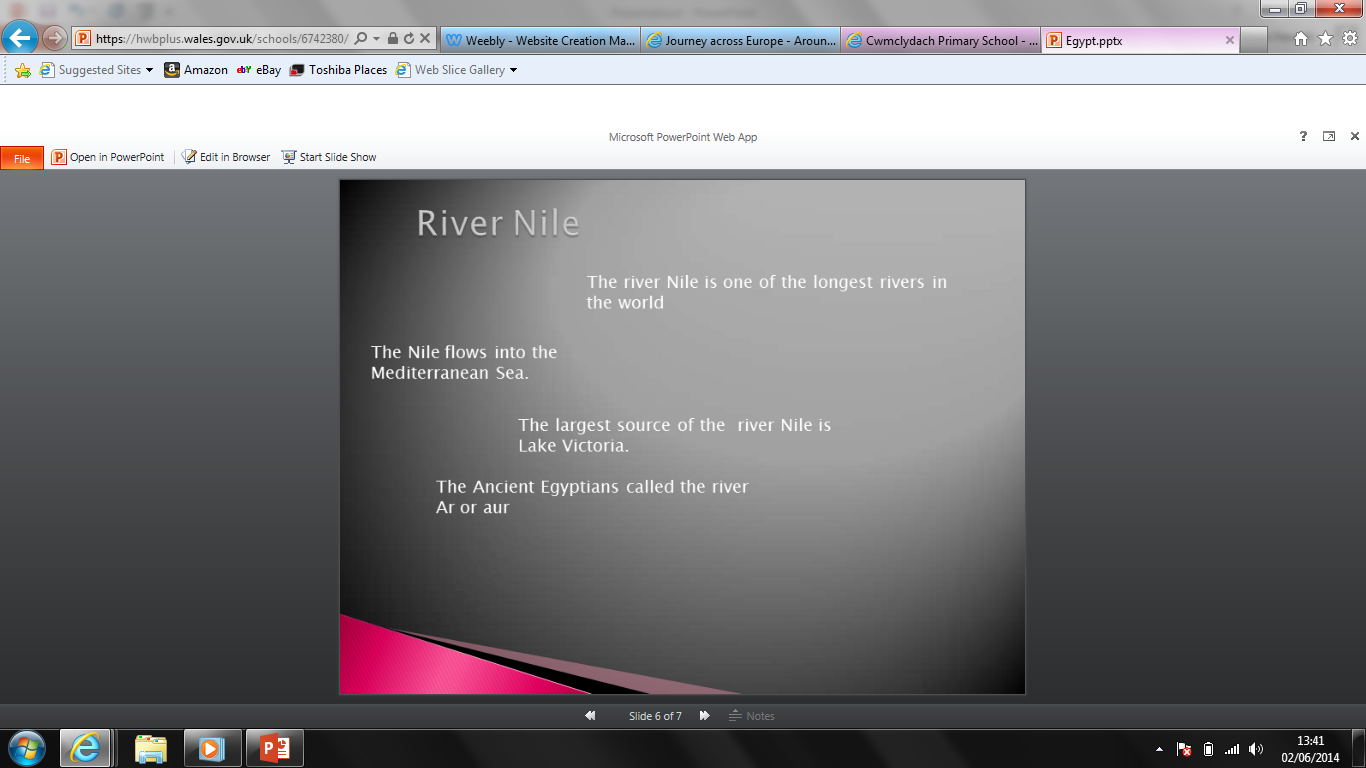 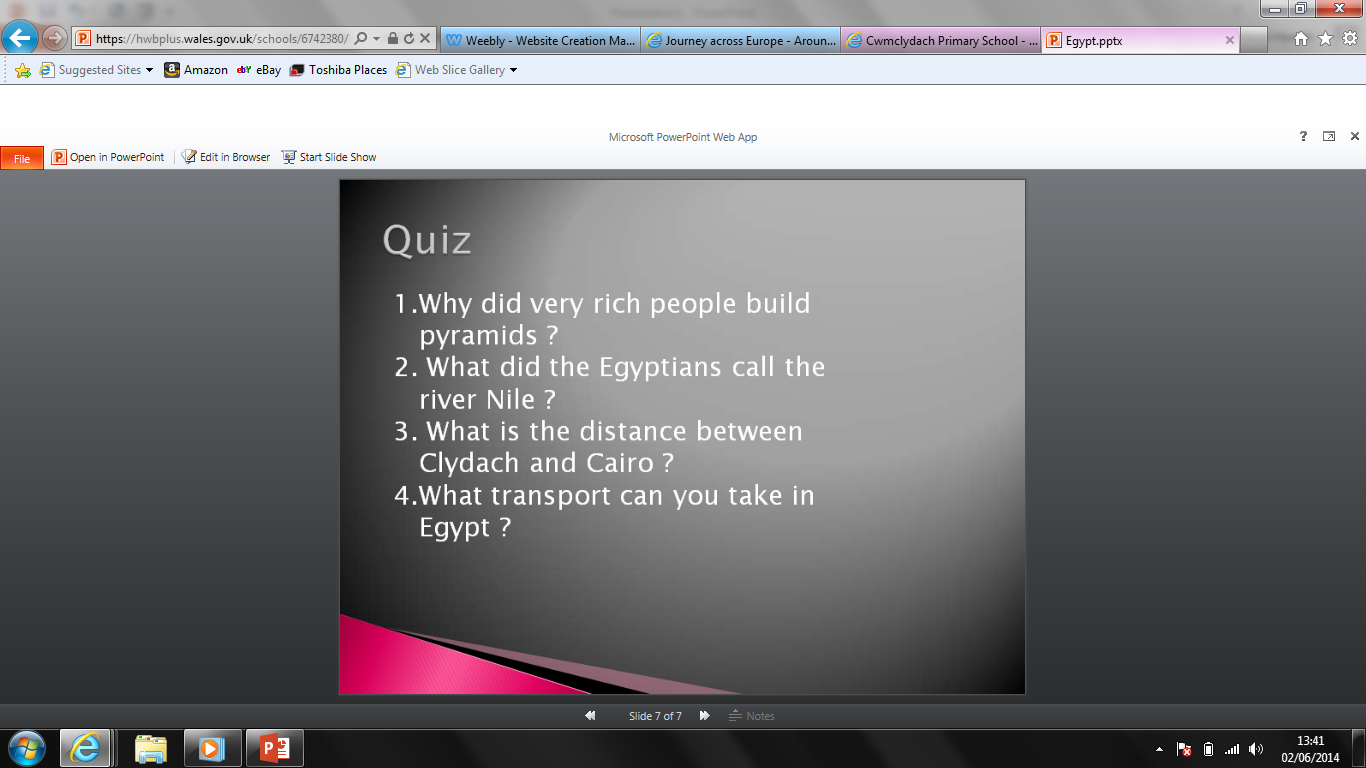